Література для дітей: художні особливості та функції
Поняття «дитяча література» в сучасному науковому дискурсі. 
Художній світ літератури і феномен дитячого світосприйняття
Модель дитячого читання на початку ХХІ століття.
Тенденції розвитку зарубіжної літератури для дітей на межі ХХ-ХХІ ст.
Дослідження
Дитяча та юнацька література починає активно розглядатись у літературознавчому дискурсі ХХ-ХХІ століття. Науковці акцентують увагу, передусім, на теоретичних проблемах дитячої літератури, критеріях її виділення, генезисі та особливостях функціонування. Свій внесок у дослідження дитячої літератури зробили Г. - Г. Еверс (Німеччина), М. Ніколаєва (Великобританія), Дж. Штефенс (Австралія) та інші. При цьому, звісно, варто переглянути здобутки вітчизняних літературознавців: І. Є. Бойцун, Я. П. Гоян, А. І. Гурбанська, В. Г. Дончик, М. Г. Жулинський,        С.С. Іванюк, А.Г. Костецький, Б. Б. Шалагінов, Л. М. Овдійчук,   М.Т. Славова, Е.І. Огар, Р. Є. Стаднійчук, О. М. Папуша та інші.
В. Чудинова 
"Модель читання" підростаючого покоління все більше схожа на "модель" для дорослих людей”. 
У. Баран 
Сучасні тенденції розвитку літератури для юнацтва “зумовлені "боротьбою" підлітка за рівноправне співжиття в єдиному суспільстві разом із дорослими, "ідеологією" сприйняття "нового", "емансипованого" дитинства”.
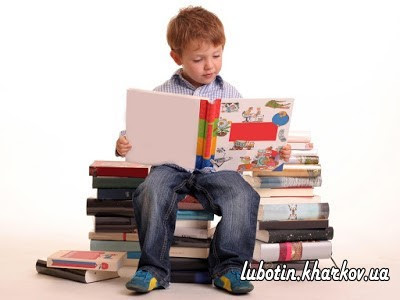 Модель дитячого читання ХХІ століття орієнтується на твори, які сприятимуть скорішому дорослішанню юного читача, вмінню пристосуватися і віднайти своє місце в соціумі.
Нова система жанрів дитячої літератури
Традиційні жанри: 
роман, 
повість, 
казка, 
новела, 
байка, 
легенда, 
притча, 
віршовані твори,
 “picturebook” (книжка-ілюстрація).
Запозичення поширених “дорослих” жанрів масової літератури
“нотатки мандрівника”,
 дитячий детектив, 
фентезі, 
“жахливчики”, 
трилери, 
“дівочі” романи, 
комікси, 
“гламурні” періодичні видання
Характерні риси сучасної дитячої літератури (В.Винник): 
запозичення сюжетів, образів; 
сталість світобудови та правил гри; 
казково-міфологічна модель часопростору; 
інтертекстуальність; 
врахування рис цільової аудиторії; а
актуалізація як національних так й інтернаціональних ідей; 
інноваційність; 
фантазійність; 
художня реальність позбавлена ідилій.
Особливості образу головного героя
1) Найчастіше протагоністами виступають однолітки юних читачів, які переживають одні і ті ж самі труднощі, стикаються з проблемами повсякдення та типовими представниками суспільства. Їх вік варіюється відповідно до психофізіологічного розвитку цільової аудиторії: Матильда (“Матильда” Р. Даль), Гіллі Гопкінс (“Прекрасна Гіллі Гопкінс” Кетрін Патерсон), Матті (“Моя весела сімейка” Кріс Хіггінс), Кейті Карр (С. Кулідж).
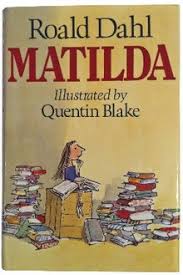 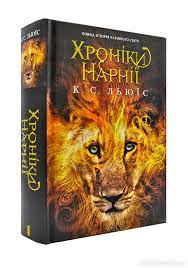 2) “Колективний герой”

К. Вільмонт “Даша і Ко”, 
К. С. Льюїс “Хроніки Нарнії”, 
Ж. Уілсон “Дівчата гуляють допізна”
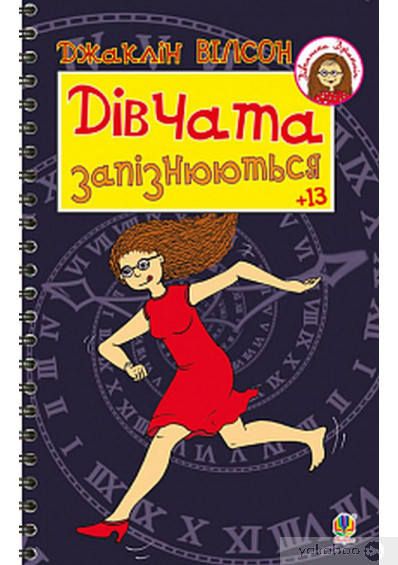 3) Супергерой

Іккінг (“Як приборкати дракона” Крессида Коуелл), 
Ліра (“Золотий компас” Філіп Пулман).
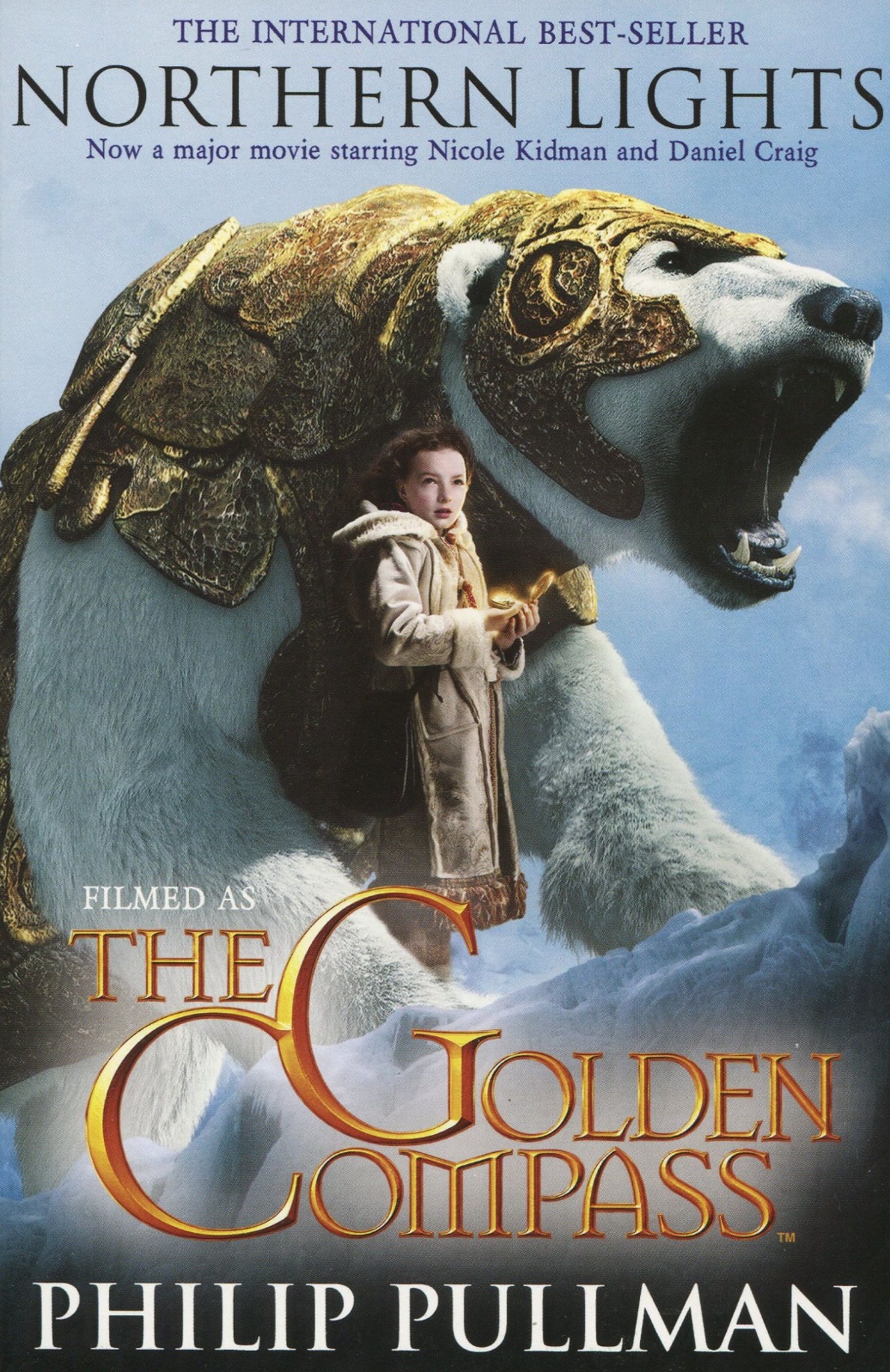 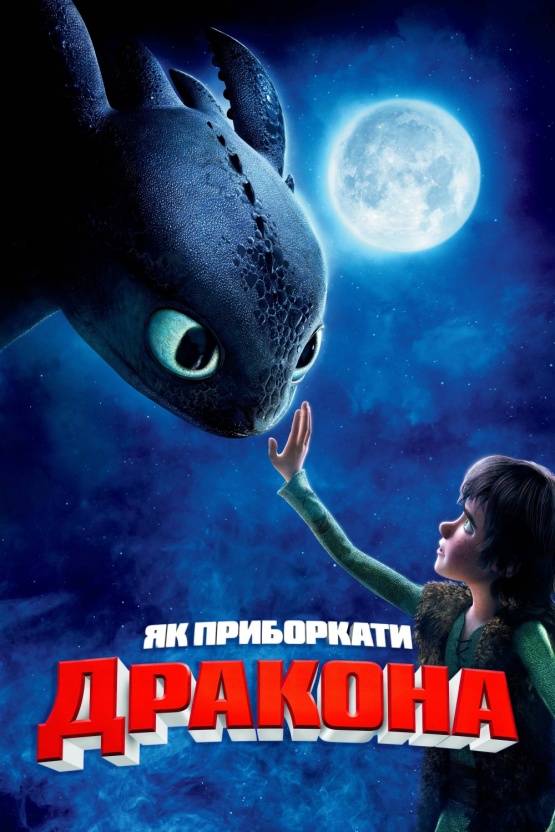 4) Чарівні та казкові герої

мишеня Десперо (“Пригоди мишеня Десперо” К. ДіКаміло), 
гном Гномич та порося Ізюмка (“Гном Гномич і Ізюмка” А. Балінт), 
троль Пайко (“Жили були Тролі”   С. Беє).
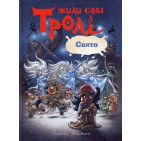 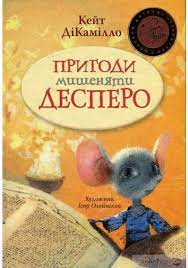 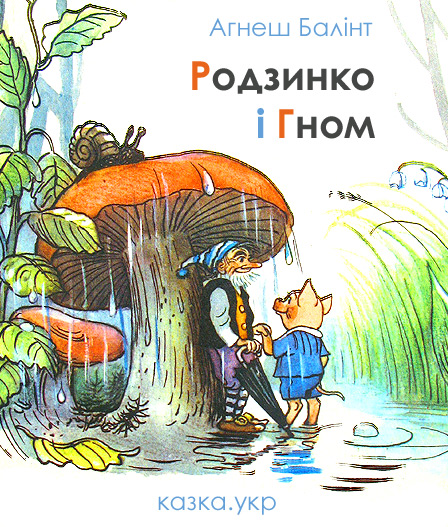 Особливістю літератури для дітей та юнацтва перехідного періоду виступає її мультимедійний характер. 
Широко розповсюдженими у всесвітній мережі є фанфіки (fanfiction) – продовження історії за мотивами художнього тесту, як-от за серіями: Н. Щерби “Часодії”, К. Паоліні “Ерагон”, Е. Гантер “Коти-войовники”, Д.Ємеця “Таня Гроттер”, М. Баклі “Сестри Грімм” та інші. Можна виділити і книжки-ігри (gamebook), що дозволяють читачу стати головним героєм і створити власний сюжет, самостійно обираючи шлях, який пройде його персонаж: “Жахливчики” Р. С. Стайн, Ю. Браславський “Підземелля Чорного замку”, О. Голотвіна “Капітан "Морської відьми" тощо.
Формування «Образу Я»
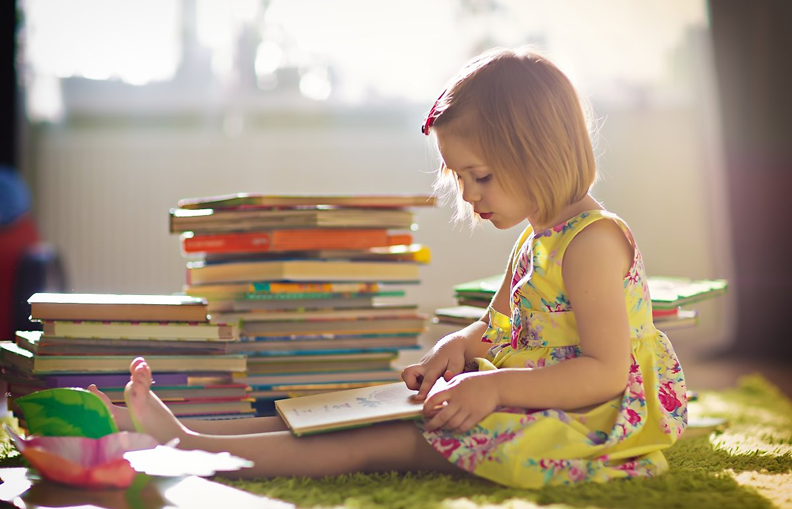 Саме в художніх творах сучасних письменників спостерігається тенденція до висвітлення актуальних тем і проблем, які хвилюють сучасних підлітків, а відтак і сприяють їх самоідентифікації. До них можемо віднести:
- проблему дорослішання, адже «виникнення у підлітка уявлення про себе як про людину, що переступила рубіж дитинства, зумовлює його переорієнтацію з дитячих норм і цінностей на дорослі»: твори Ульфа Старка «Диваки і зануди», Ґюдрун Скреттінґ «Антон та інші нещастя» тощо; 
- розвиток потреби у самоствердженні, позитивними формами якого «є заняття спортом, праця в сім’ї, школі, на виробництві, виконання суспільно корисних справ»: твори Едіт Несбіт «Діти залізниці», Ірен Роздобудько «Арсен», Сергія Гридіна «Не такий», Анастасії Нікуліної «Зграя» тощо;
- формування образу фізичного «Я», що, як правило, пов’язане із усвідомленням своєї гендерної приналежності – фемінної: повісті «Марта з вулиці святого Миколая» Дзвінки Матіяш, «Школярка з передмістя» Оксани Думанської, «Бабусі також були дівчатками» Євгенії Кононенко, збірка «Чат для дівчат» тощо та маскулінної: «Шпага Славка Беркути» Ніни Бічуї, «Неймовірні пригоди Івана Сили, найдужчої людини світу» Олександра Гавроша, збірка Андрія Кокотюхи «Мисливці за привидами», збірка «10 історій хлопців» тощо;
- проблему із самооцінкою: твори Барбари Космовської «Samotni. сom», Крістіне Нестлінгер «Обзивають мене Мурахоїдом», Аудгідльд Сульберґ «Хто проти суперкрутих» тощо;
- стосунки з батьками й однолітками: збірка оповідань «Мама по скайпу», твори Йоганни Яґелло «Тирамісу з полуницями», Барбари Космовської «Буба», Марини Аромштам «Коли відпочивають янголи» тощо.